第五课
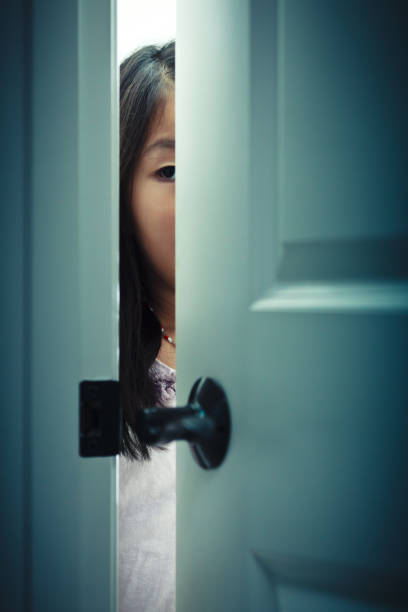 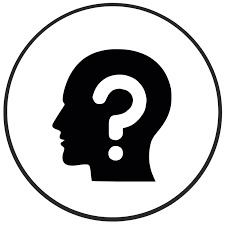 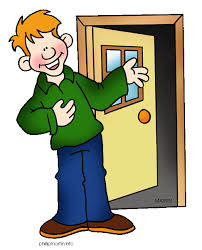 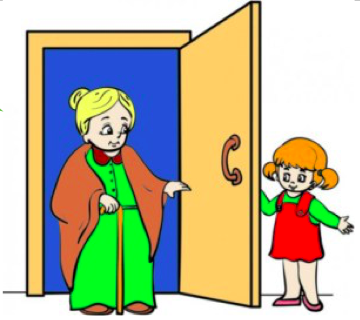 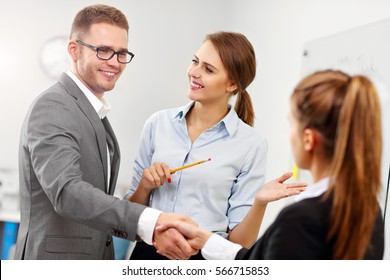 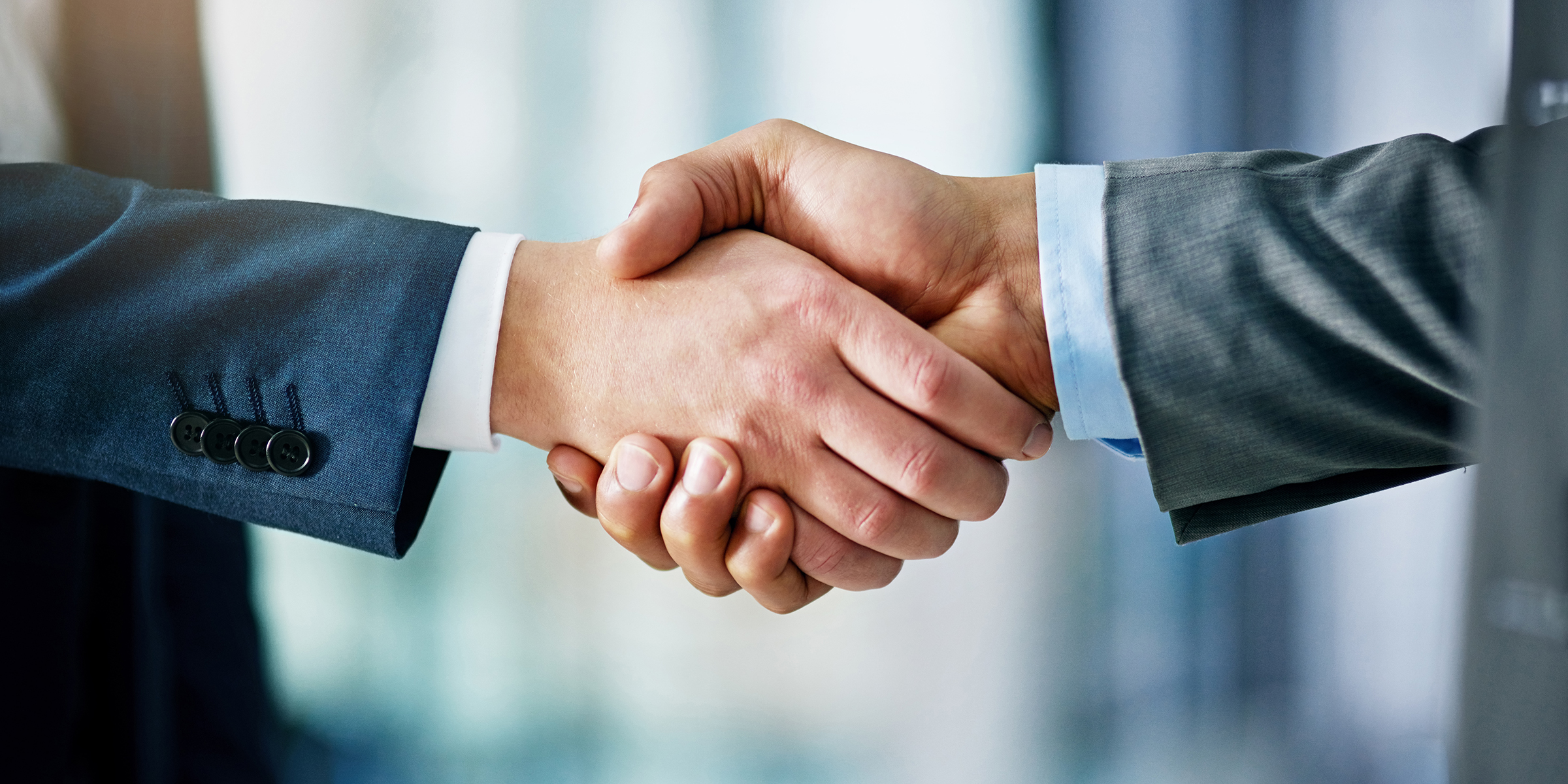 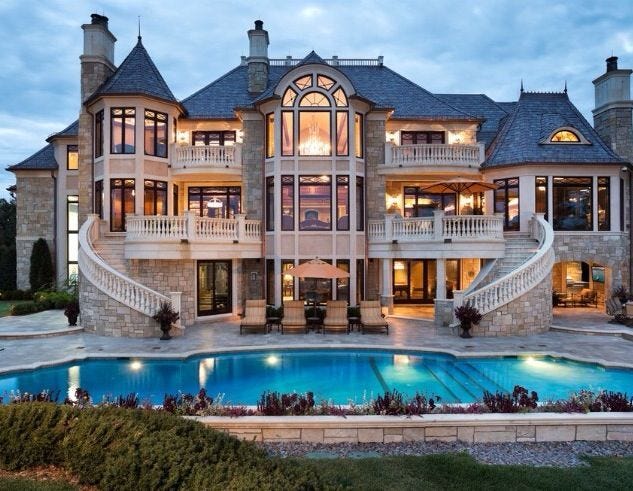 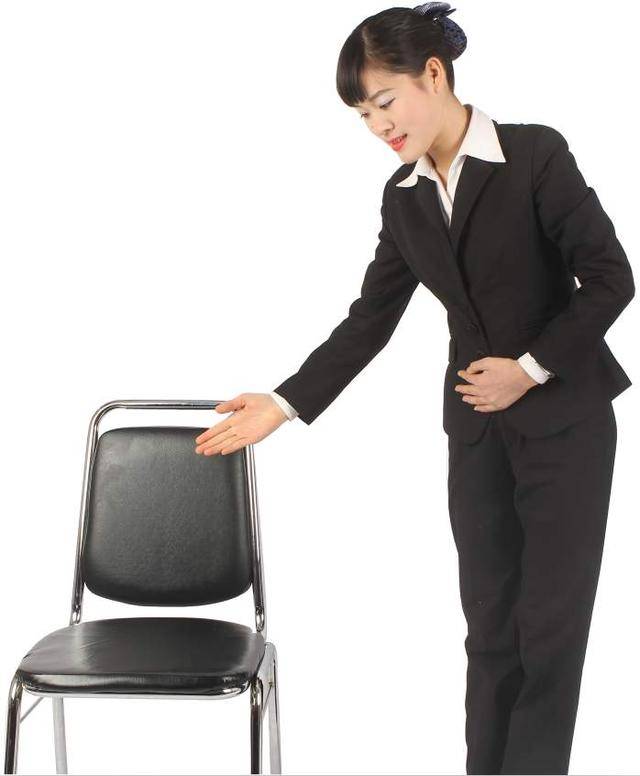 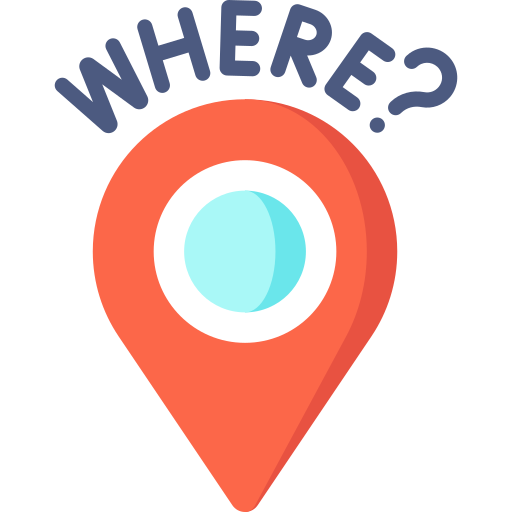 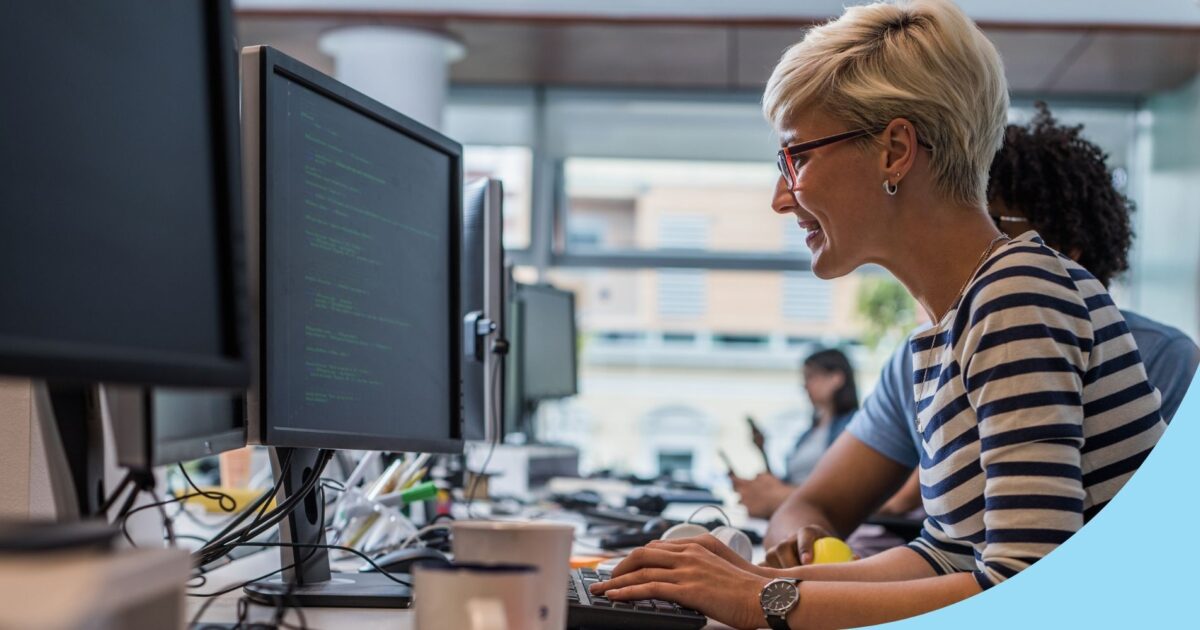 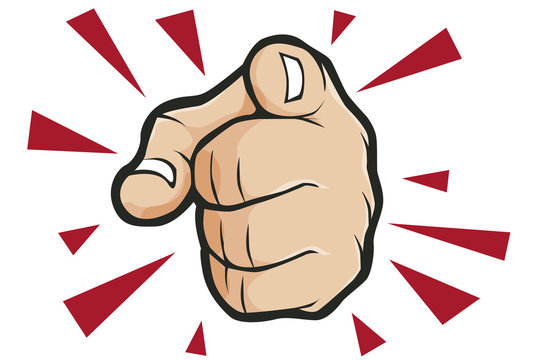 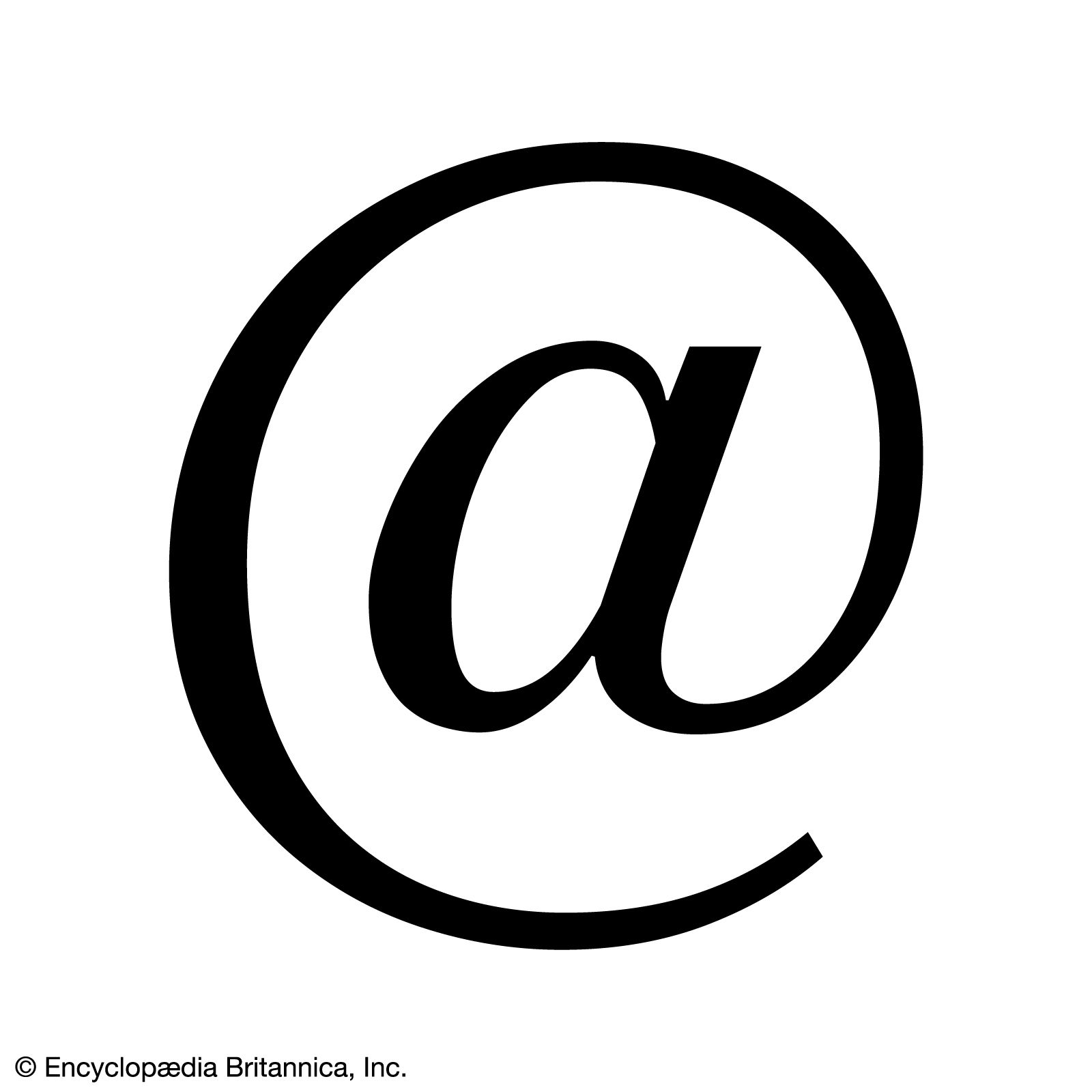 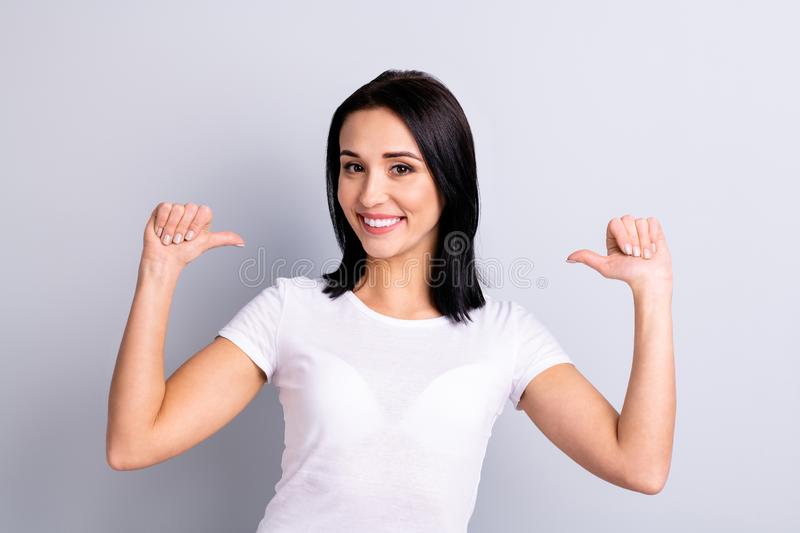 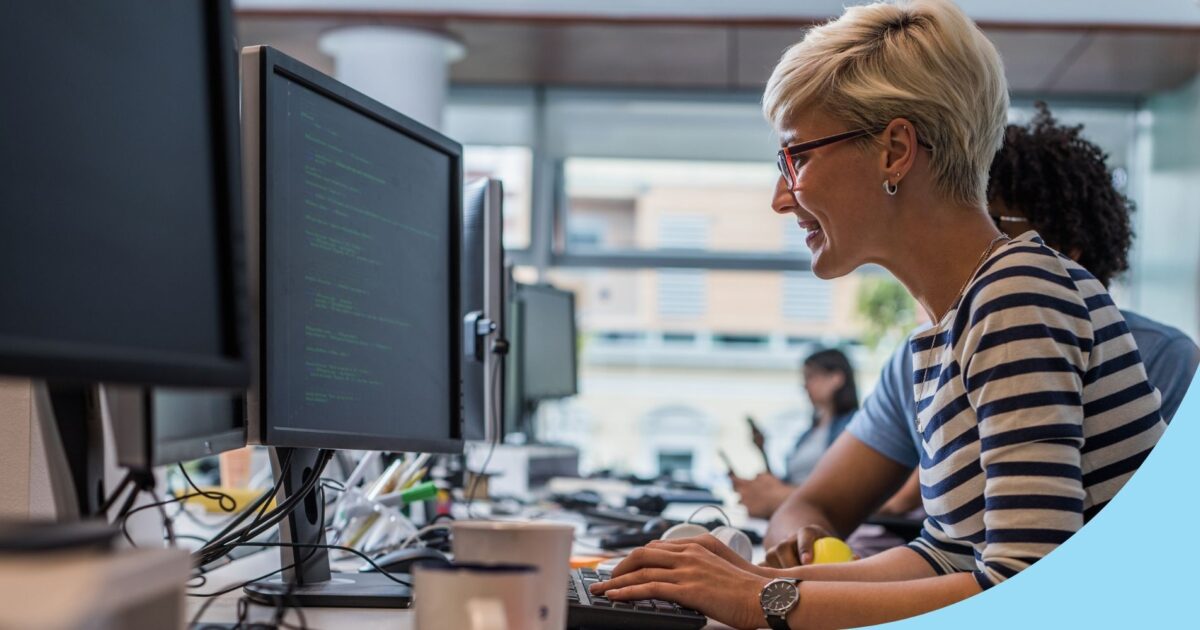 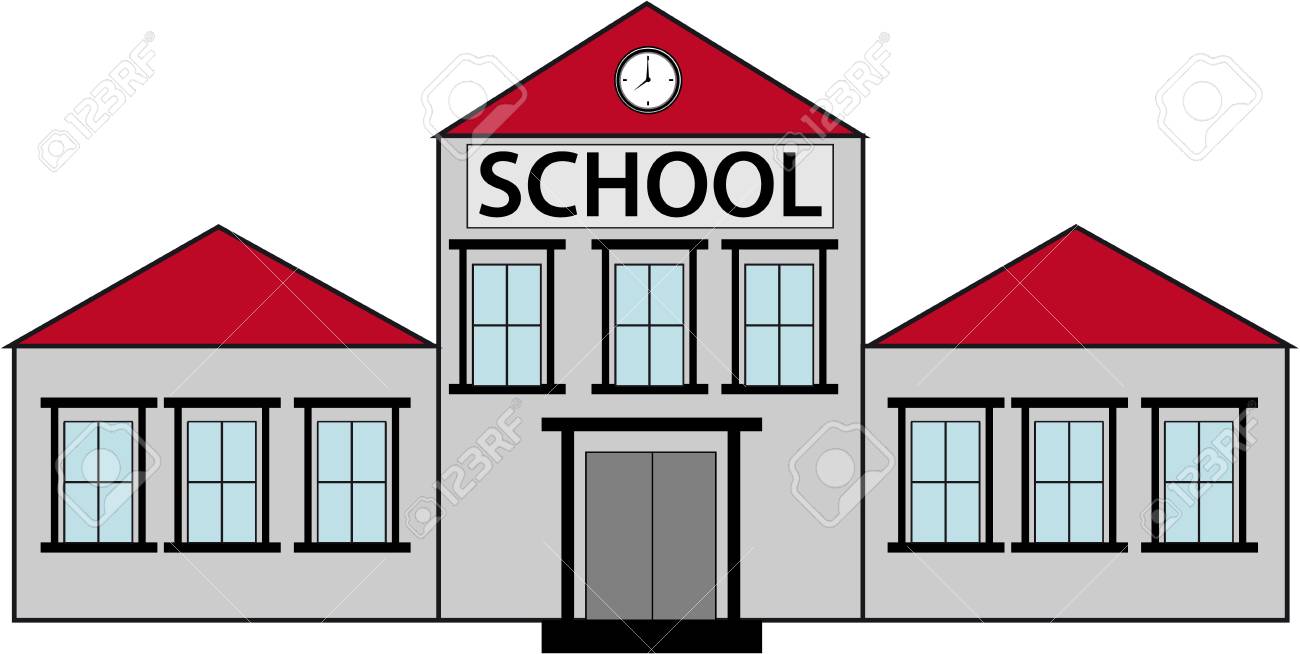 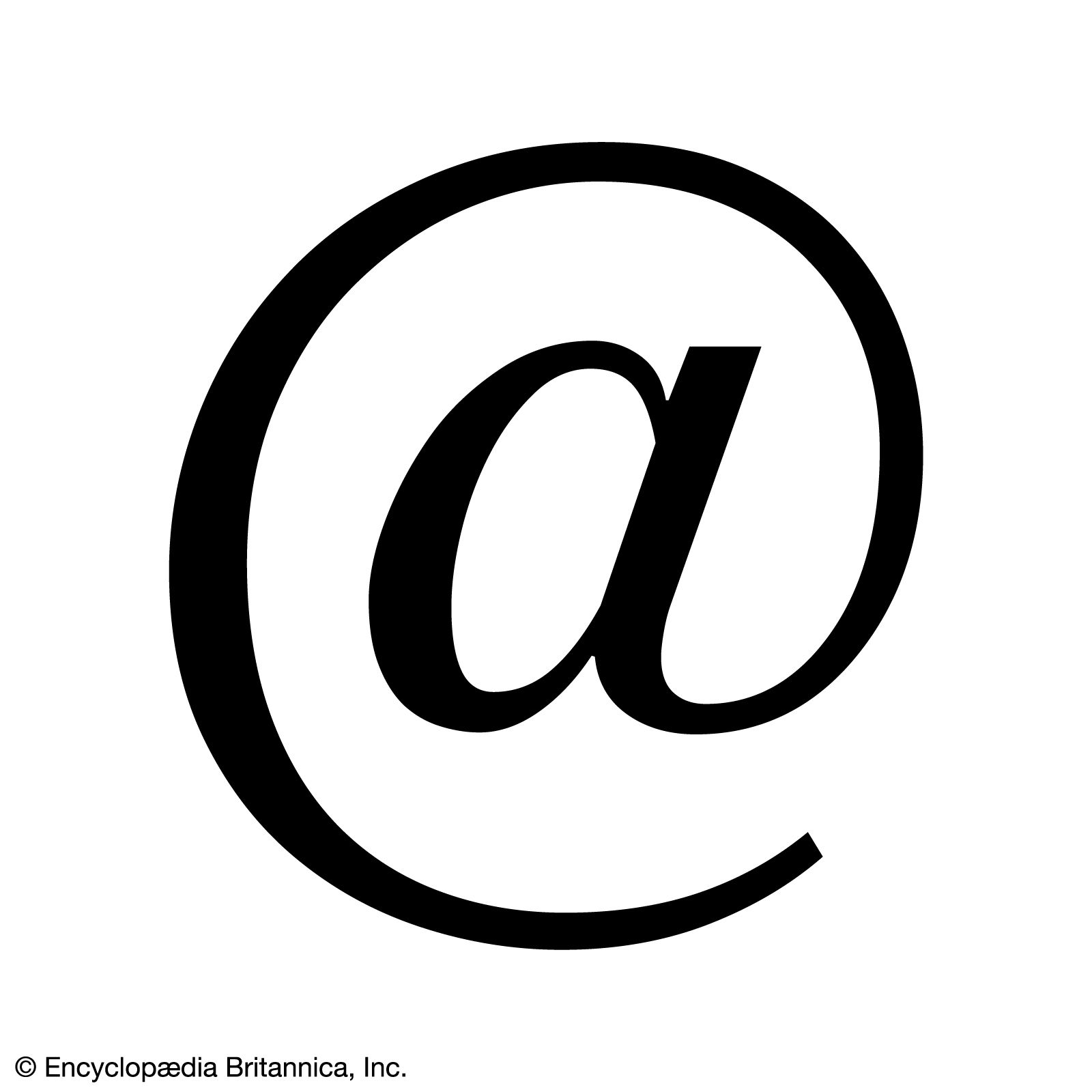 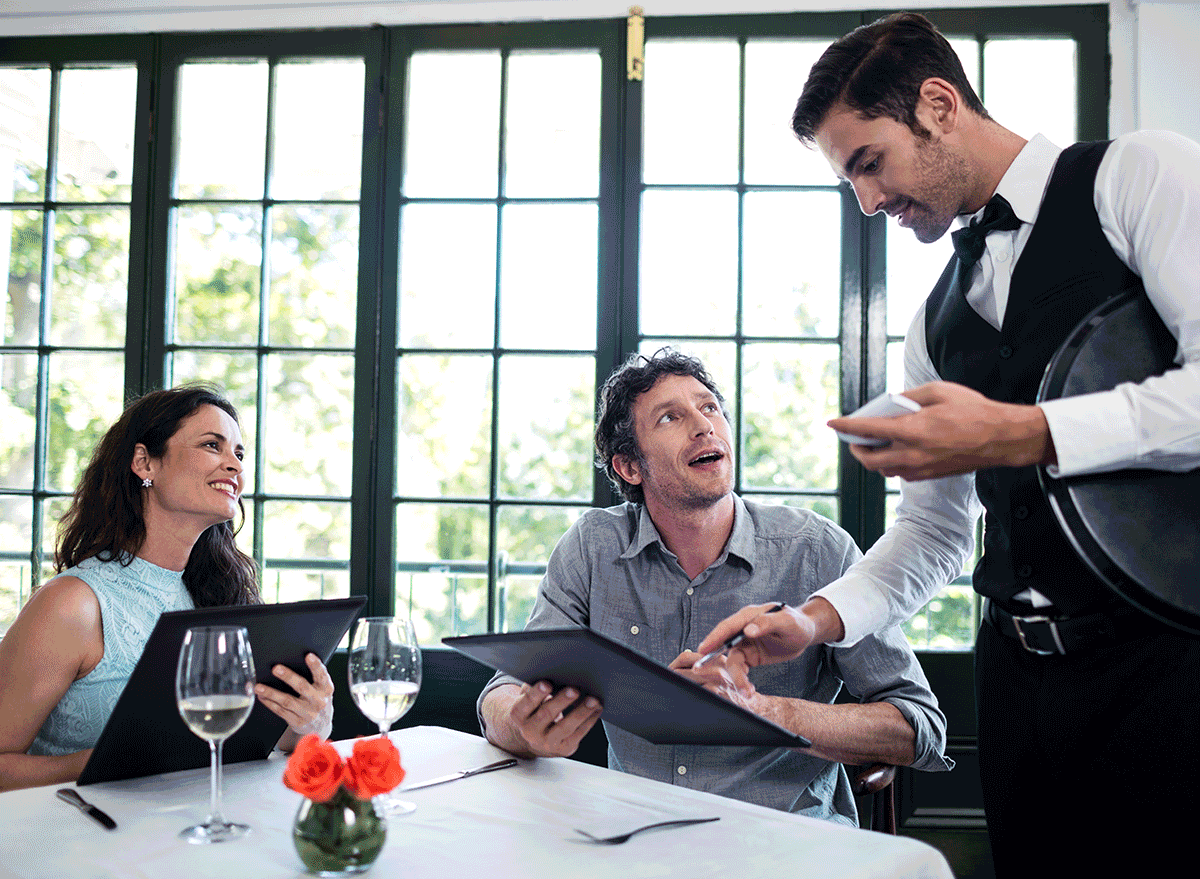 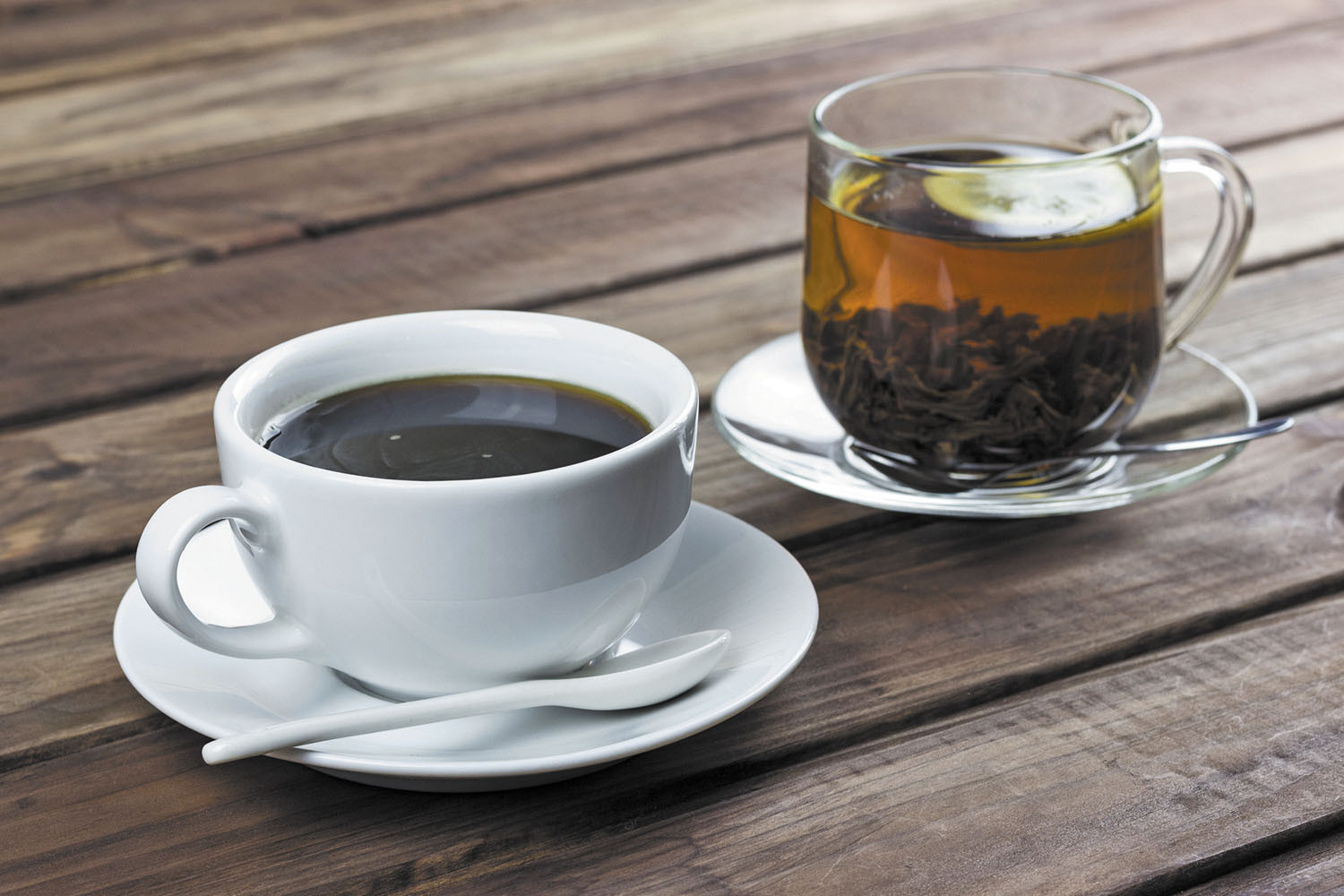 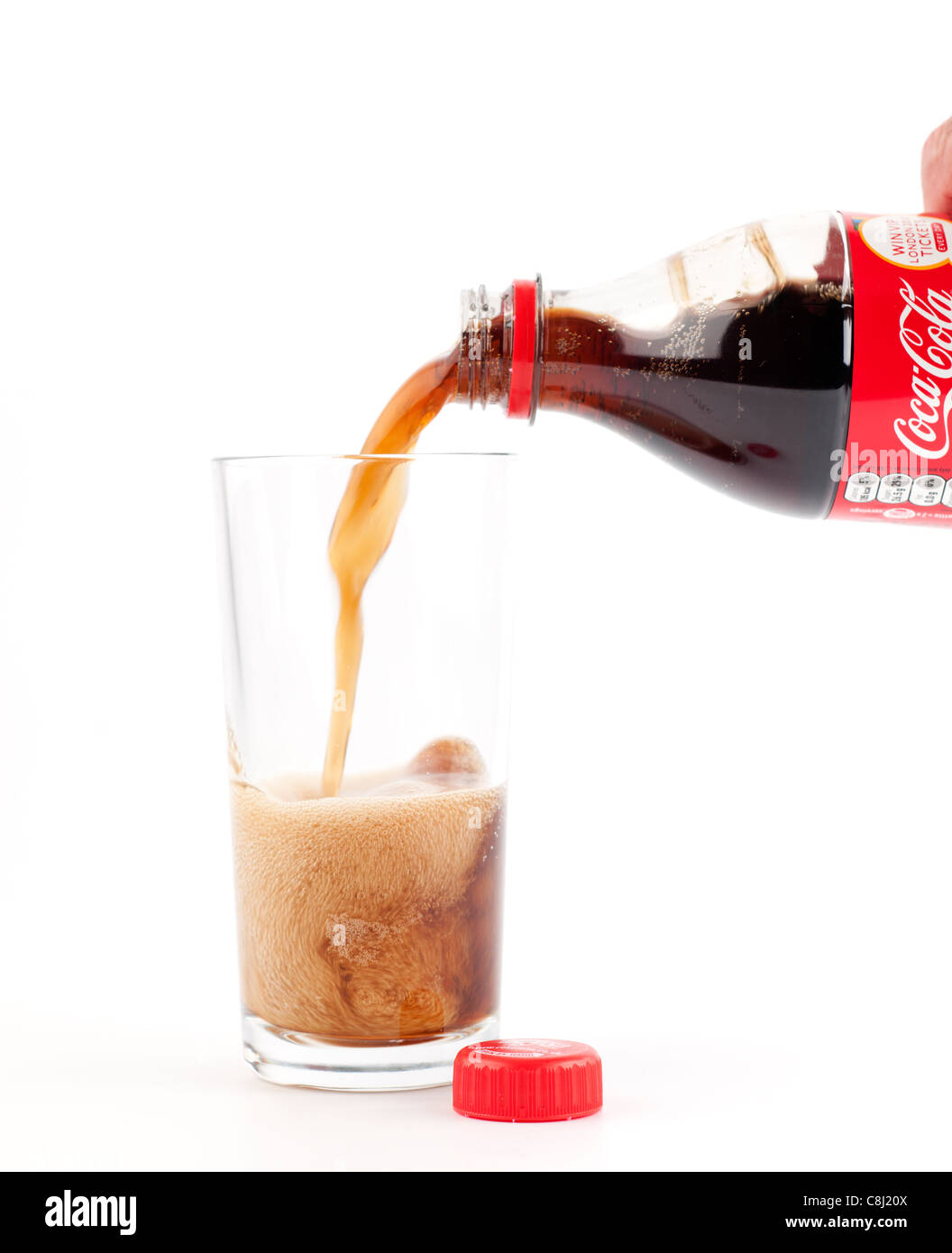 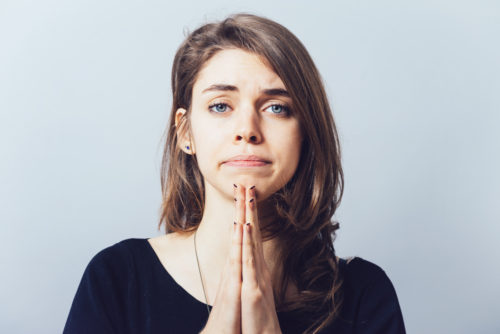 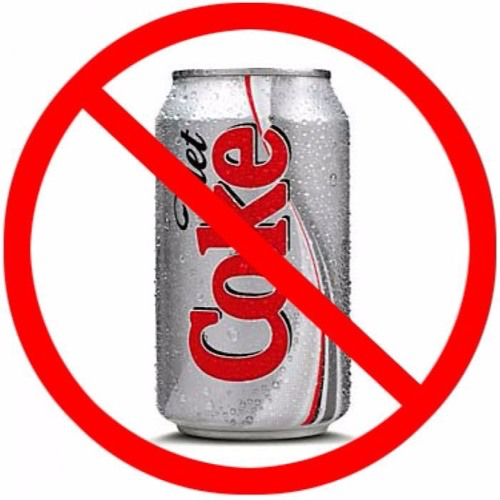 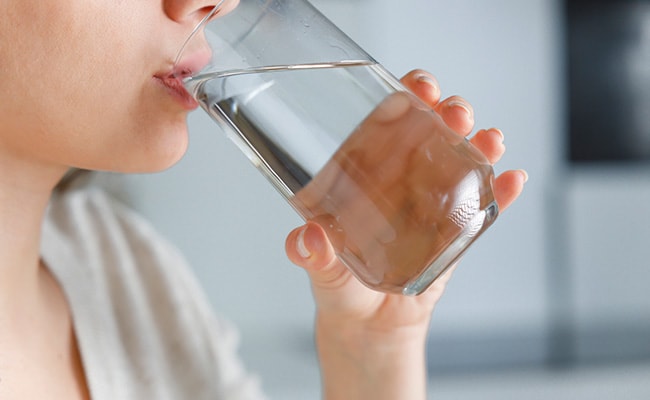 verb 一下
[Speaker Notes: https://www.youtube.com/watch?v=ItVKzFBiC48]